Figure 2. MIRAS brain and muscle show multiple mtDNA deletions, but IOSCA tissues do not. Long-range PCR analysis of ...
Hum Mol Genet, Volume 17, Issue 23, 1 December 2008, Pages 3822–3835, https://doi.org/10.1093/hmg/ddn280
The content of this slide may be subject to copyright: please see the slide notes for details.
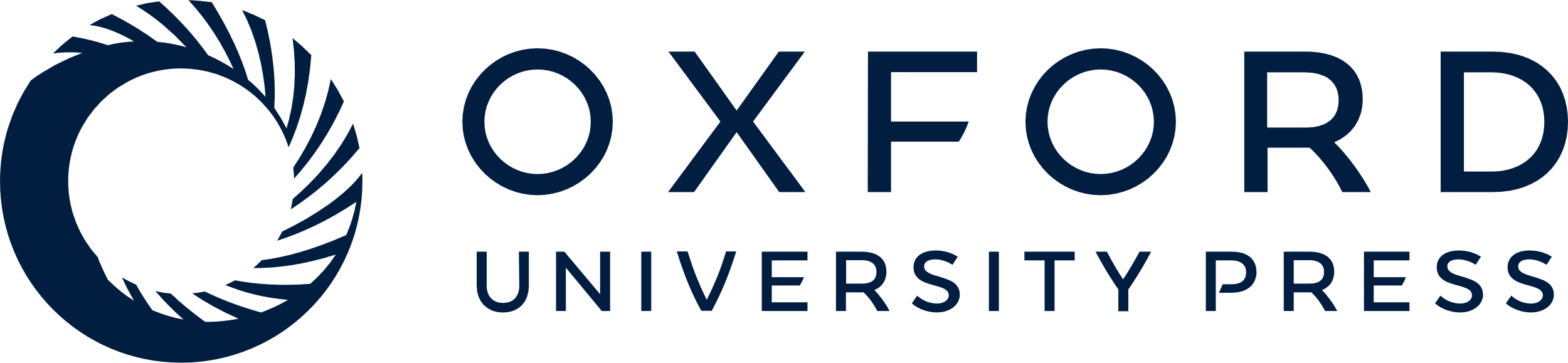 [Speaker Notes: Figure 2. MIRAS brain and muscle show multiple mtDNA deletions, but IOSCA tissues do not. Long-range PCR analysis of mtDNA. Mitochondrial DNA fragment of 8.3 kb was amplified using total DNA extracted from frontal cortex, cerebellum, liver or muscle (post mortem or muscle biopsy samples). M, molecular weight marker; Lane 1, frontal cortex of a healthy control; Lane 2, frontal cortex of an IOSCA patient; Lane 3, frontal cortex of a MIRAS patient showing mtDNA deletions; Lane 4, cerebellum of a healthy control; Lane 5, cerebellum of an IOSCA patient; Lane 6, cerebellum of a MIRAS patient showing mtDNA deletions; Lane 7, liver of a healthy control; Lane 8, liver of an IOSCA patient; Lane 9, liver of a MIRAS patient; Lane 10, muscle of a healthy control; Lane 11, muscle of an IOSCA patient; Lane 12, muscle of a MIRAS patient with a small amount of mtDNA deletions; Lane 13, positive control sample, a single 5.1 kb mtDNA deletion, muscle biopsy; Lane 14, positive control with multiple mtDNA deletions (POLG-adPEO patient), muscle biopsy; Lane 15, MIRAS-patient with a minimal amount of mtDNA deletions, muscle biopsy.


Unless provided in the caption above, the following copyright applies to the content of this slide: © The Author 2008. Published by Oxford University Press. All rights reserved. For Permissions, please email: journals.permissions@oxfordjournals.org]